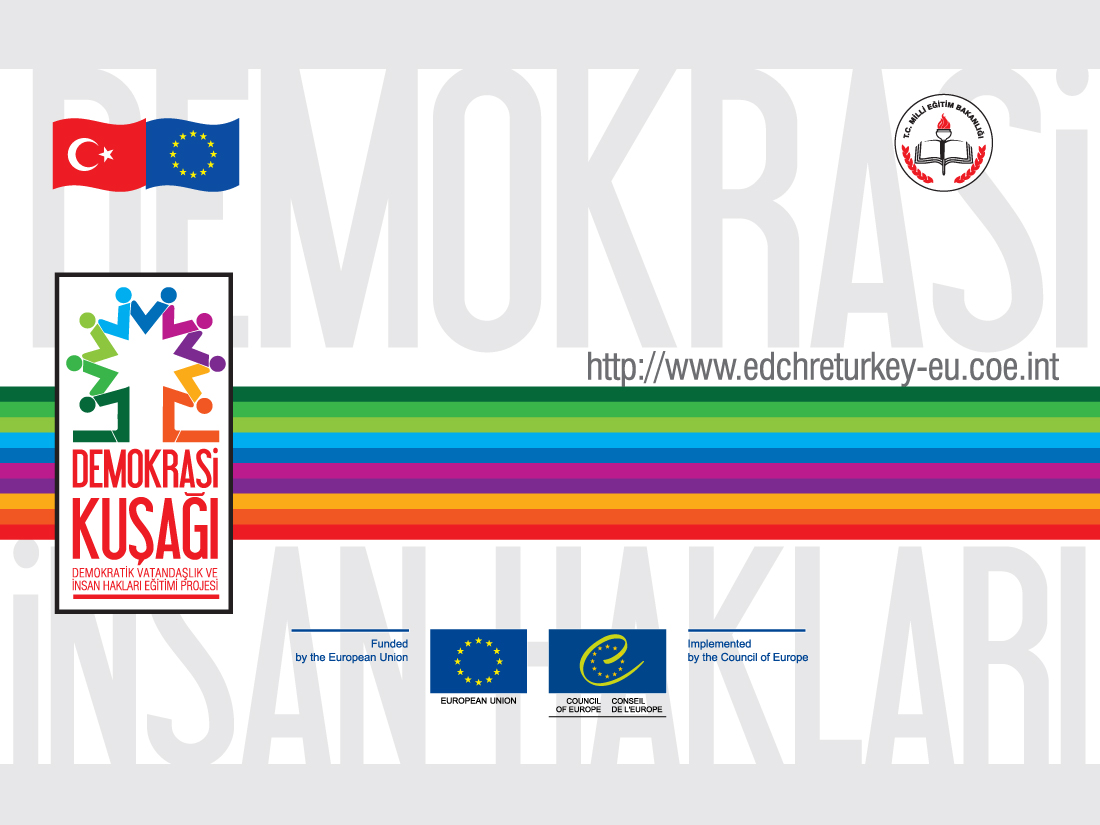 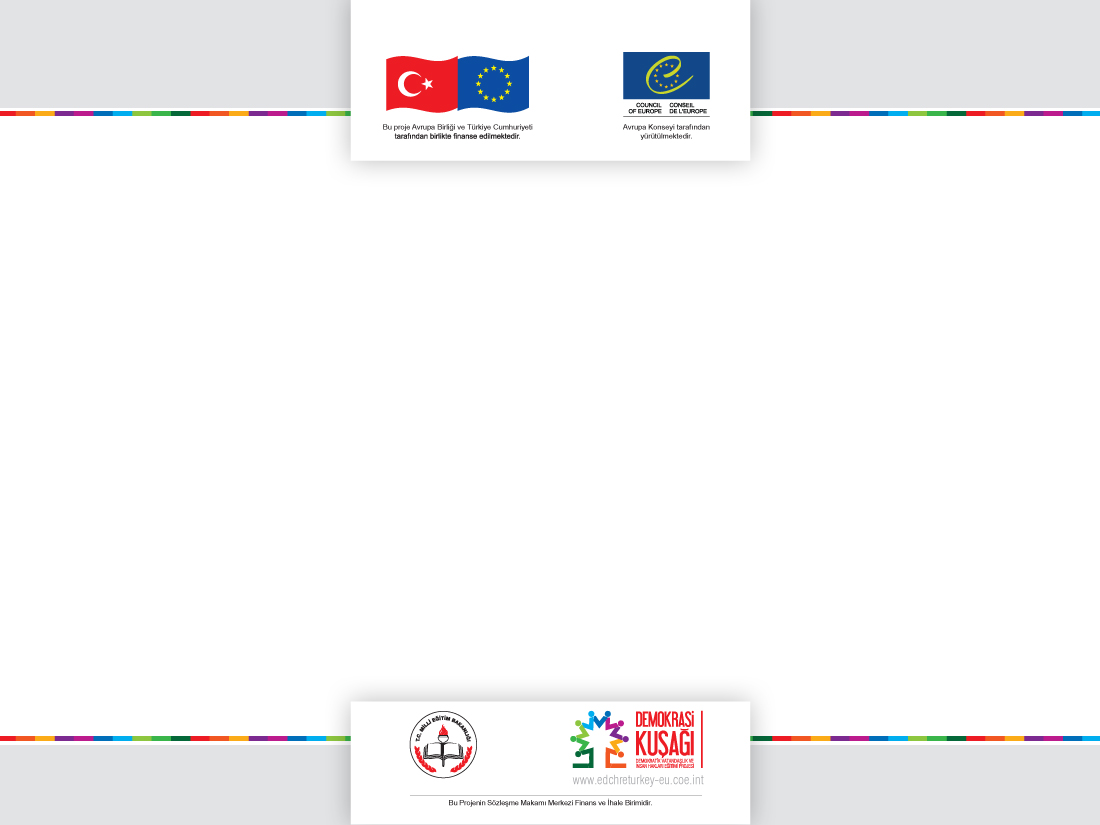 İHTİLAFLI KONULARIN 
ELE ALINMASI

Ahmet AYPAY
Engin KARADAĞ
Mehmet Ali DOMBAYCI
Mehmet ÜLGER
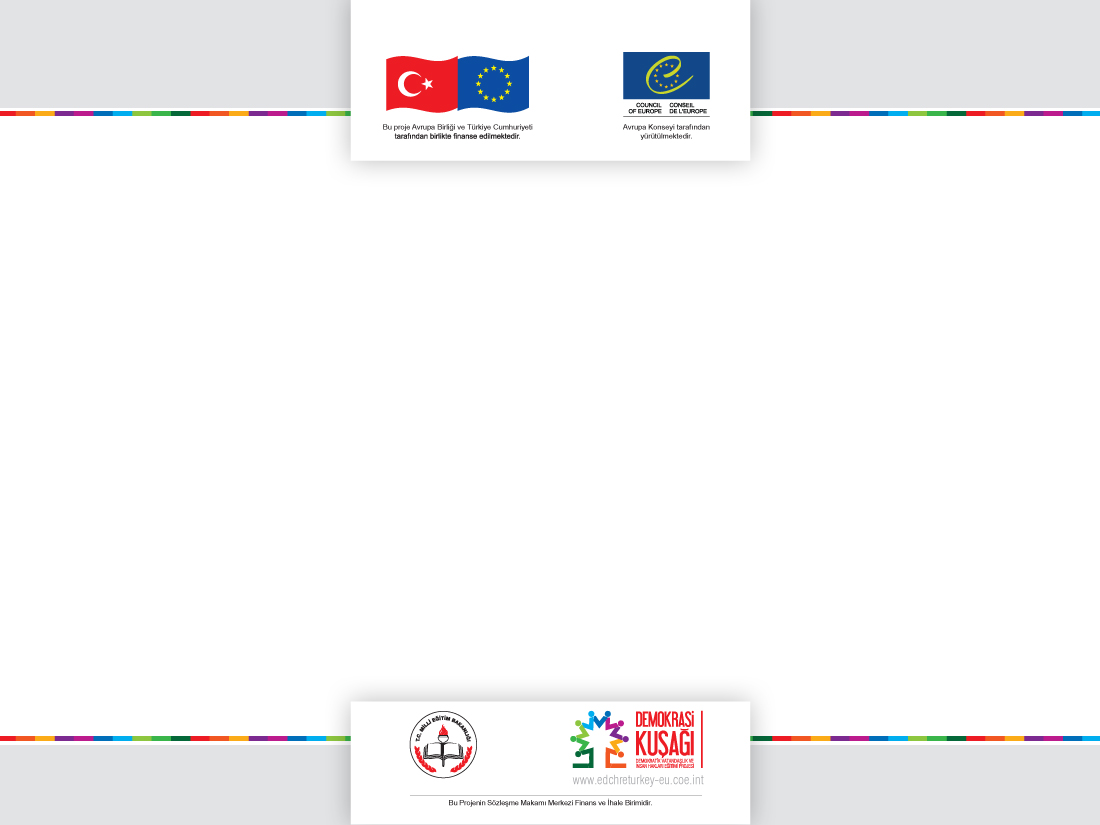 İhtilaflı konu nedir?
Eğer bir konu veya sorun üzerinde bir çok insan farklı düşünüyorsa ve o konu ile ilgili ileri sürülen fikirler birbiriyle çelişiyorsa o konu tartışmalı olarak adlandırılmaktadır.
İhtilaflı konular, “toplumun açık bir şekilde fikir ayrılığına düştüğü ve toplum içindeki grupların farklı değerleri ölçüt alarak birbirine zıt açıklamalar yaptığı veya çözümler ileri sürdüğü konular”dır.
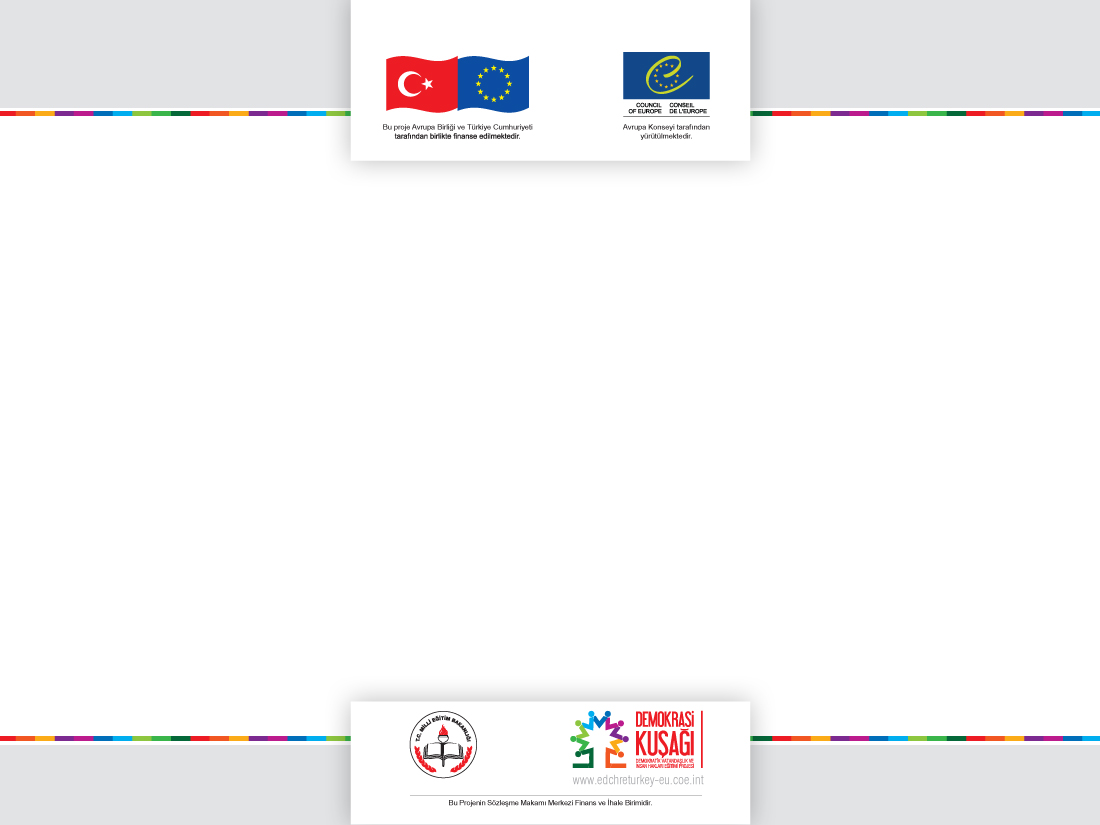 İhtilaflı konuların temel karakteristik özellikleri
Toplumun genelini ilgilendiren;
Siyası- ekonomik- sosyal- dini- ahlaki- toplumsal ve bireysel alanlarda
		farklı “değer-inanç ve ilgi”lere dayanan 
görüş, düşünce ve bakış açıları içeren konu ve sorunları kapsar.
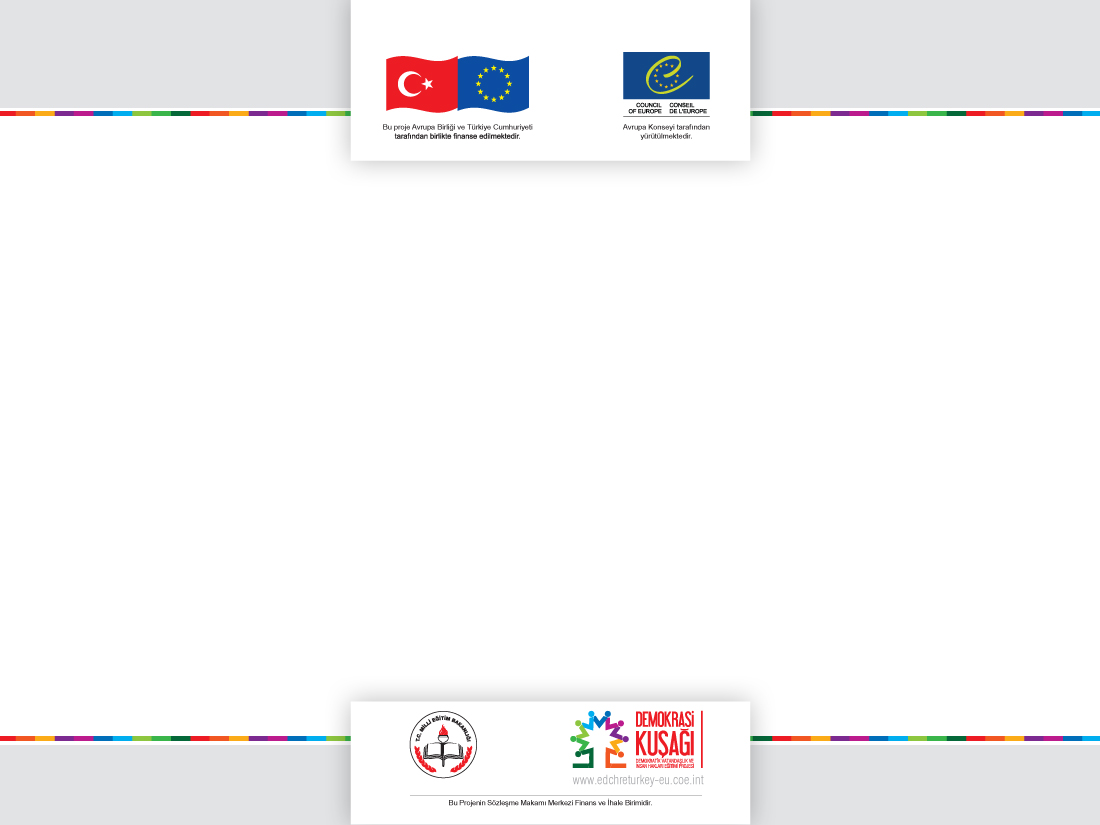 İhtilaflı konuların temel karakteristik özellikleri
Wellington (1986)’a göre ihtilaflı konular değer yargıları içermelidir. Bu nedenle bu İhtilaflı konular gerçek durumlarla, kanıtlarla ya da bireysel tecrübelerle örülemez.
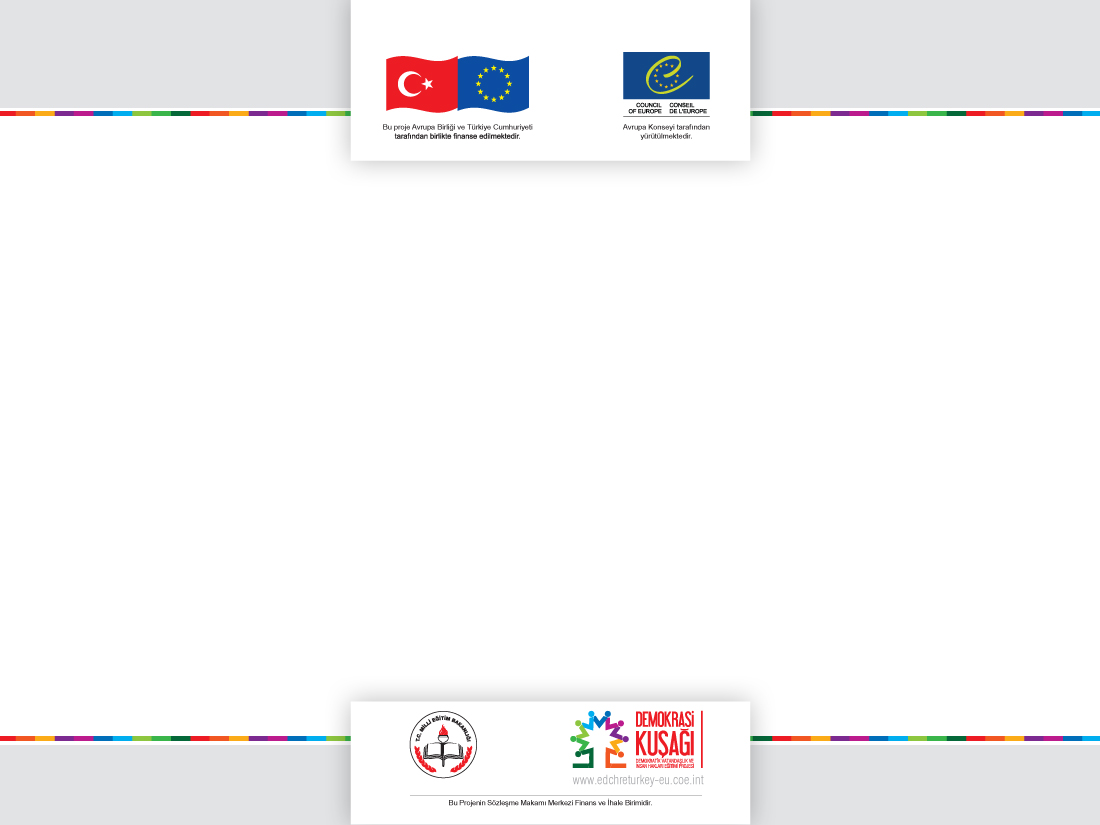 İhtilaflı konuların temel karakteristik özellikleri
Birbirleriyle rekabet eden değer ve ilgiler, 
Politik hassasiyetler,
Güçlü bir şekilde uyandırılmış, harekete geçirilmiş duygular,
Konusu veya alanı muğlak olan durumlar,
Güncel diğer konu ve ilgiler.
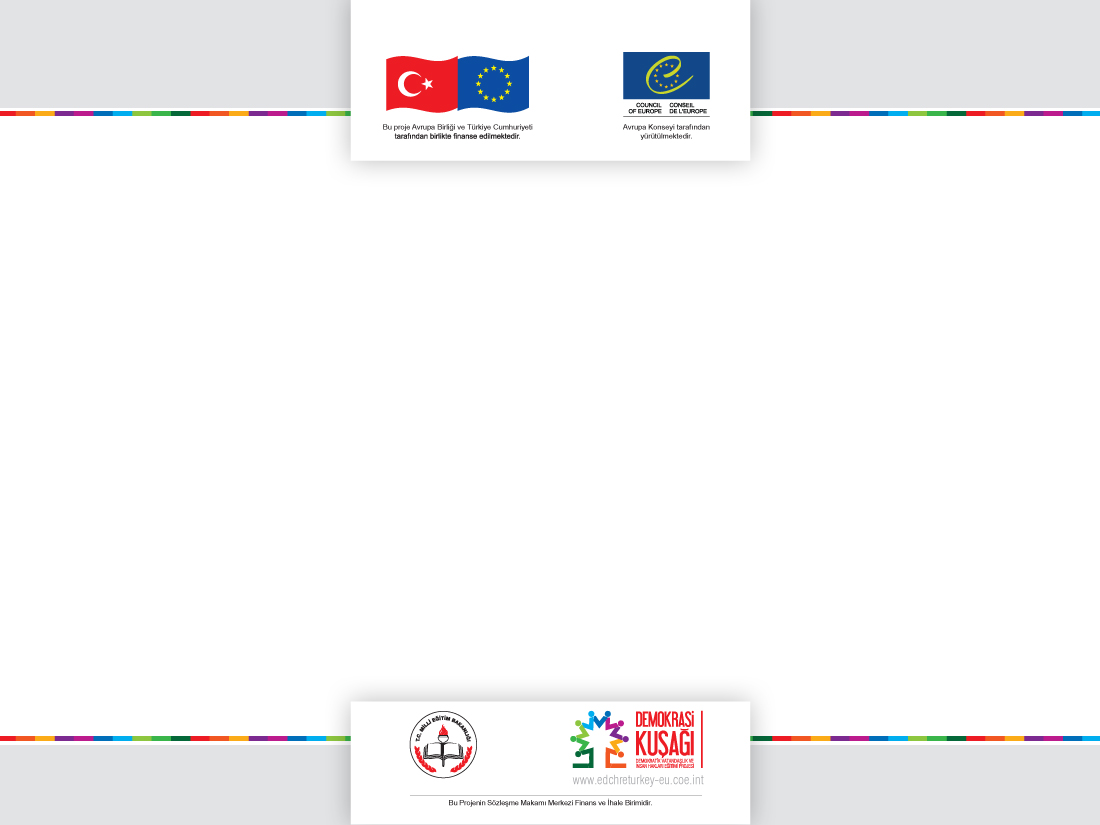 Çeşitli ihtilaflı konu örnekleri
İhtilaflı konular denilince çok genel olarak çevre ile ilgili tartışmalar, toplum içinde daha sınırlı konular, törel ve ahlaki içerikler ve insan hakları ile ilgili ikilemler akla gelir. 
Ancak bunların yanında literatürde çok farklı ve değişik konu sınıflamaları da bulunmaktadır.
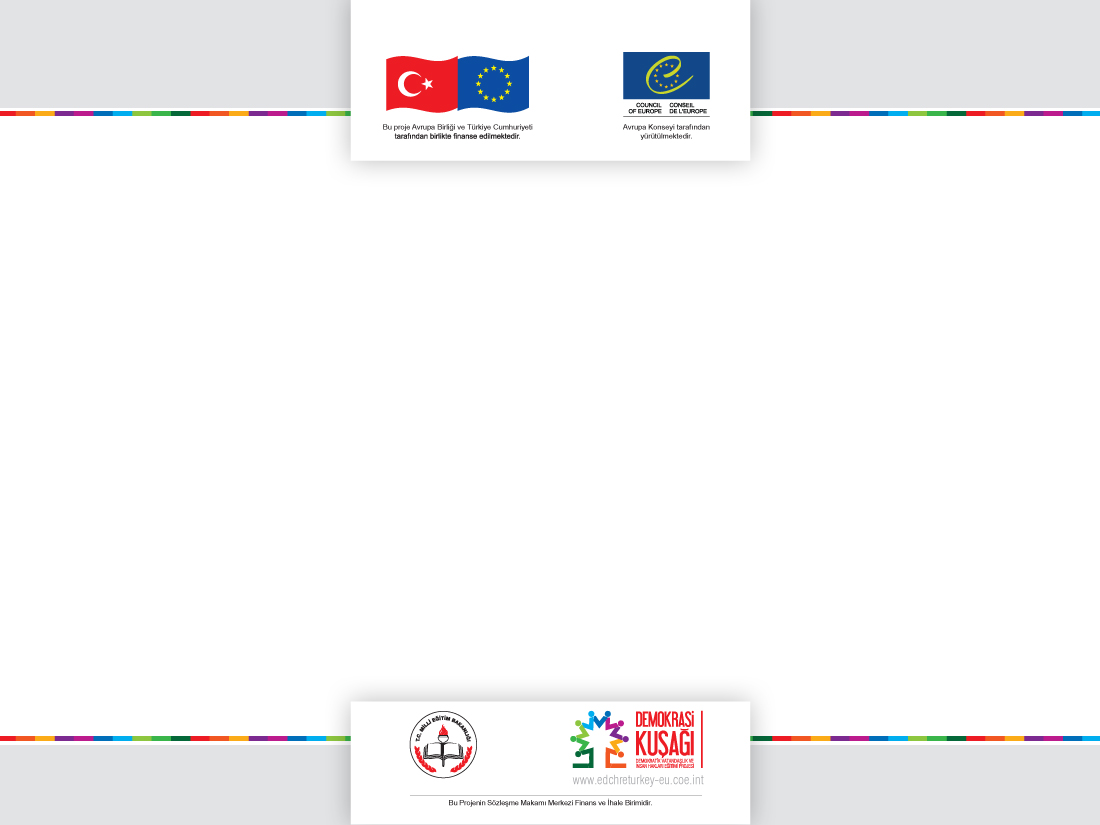 Çeşitli ihtilaflı konu örnekleri
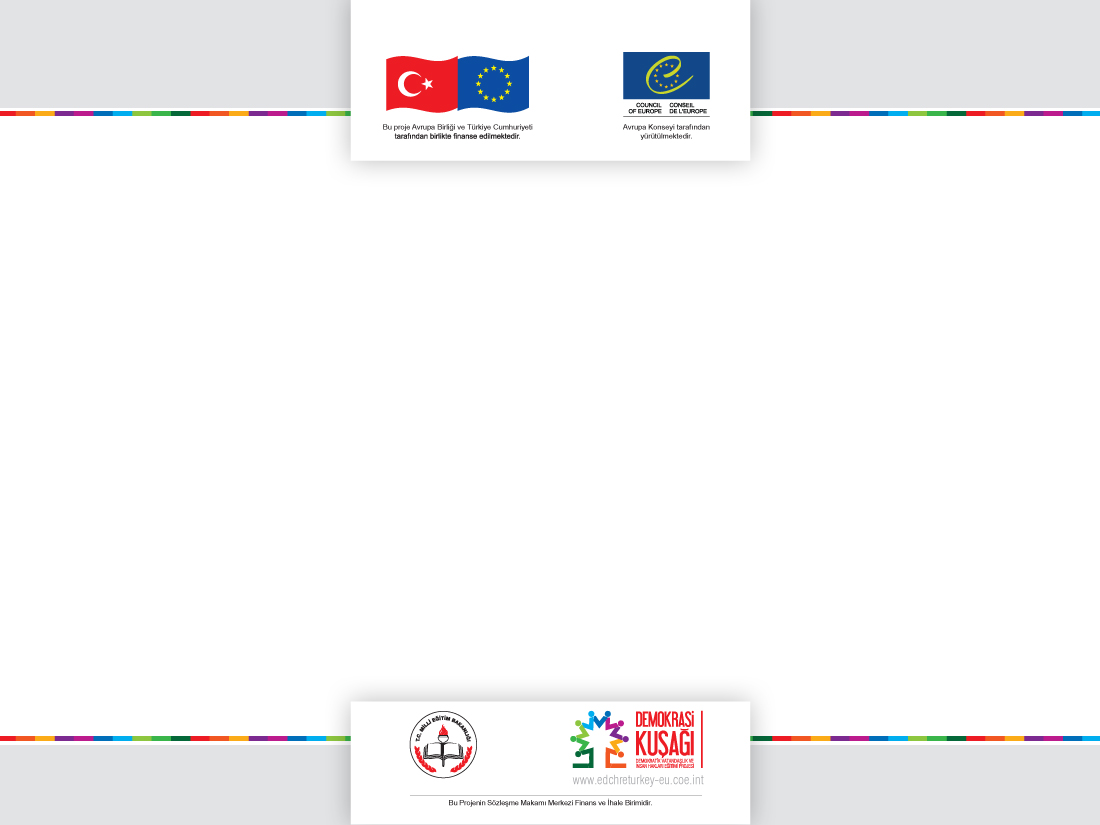 Öğretmen adaylarına göre en fazla/en az tartışmalı konular nelerdir?
Terör/İşsizlik/KPSS/Ekonomik Kriz/AB İlişkileri

Yaradılış İnancı/ Askerlik Sis/ Hayvan Hak/Evrim Teorisi/ Klonlama
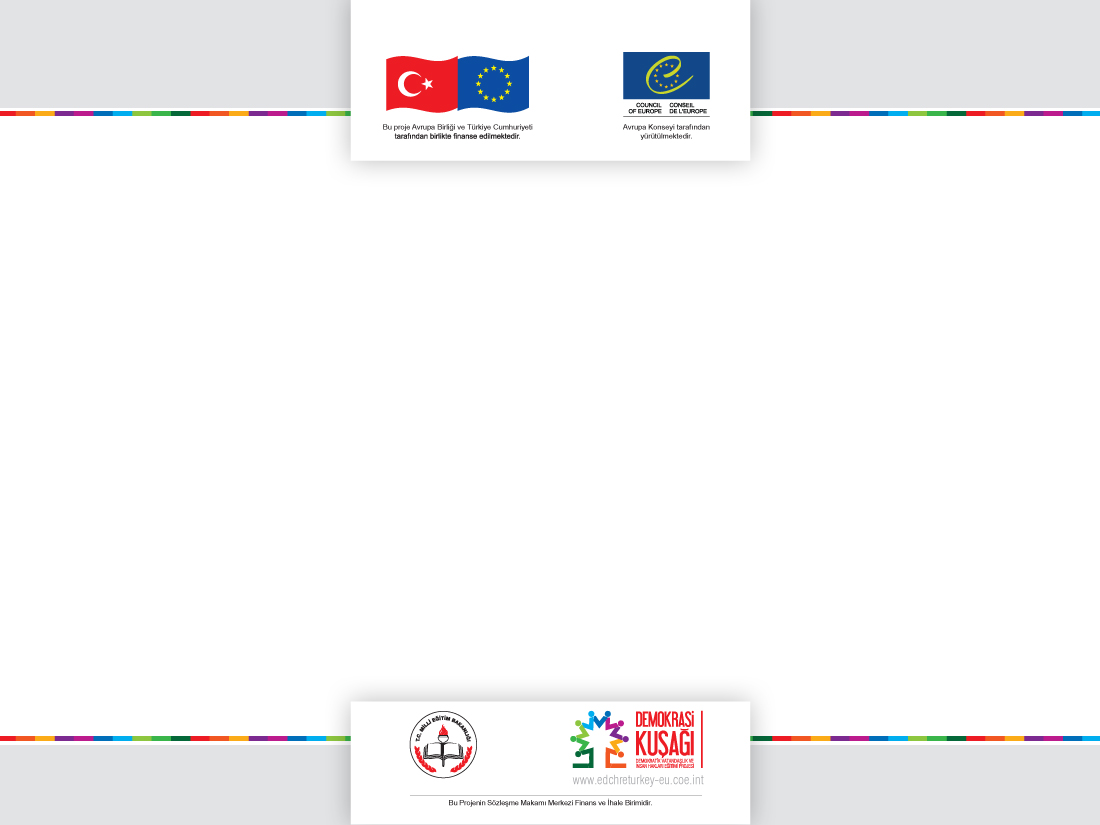 Dünyada en tartışmalı konular nelerdir?
Yaradılış – Evrim- Hayvan Hakları- Silahsızlanma- Çok Kültürlülük

konuları Amerika, Kanada gibi ülkelerde en tartışmalı konulardır.
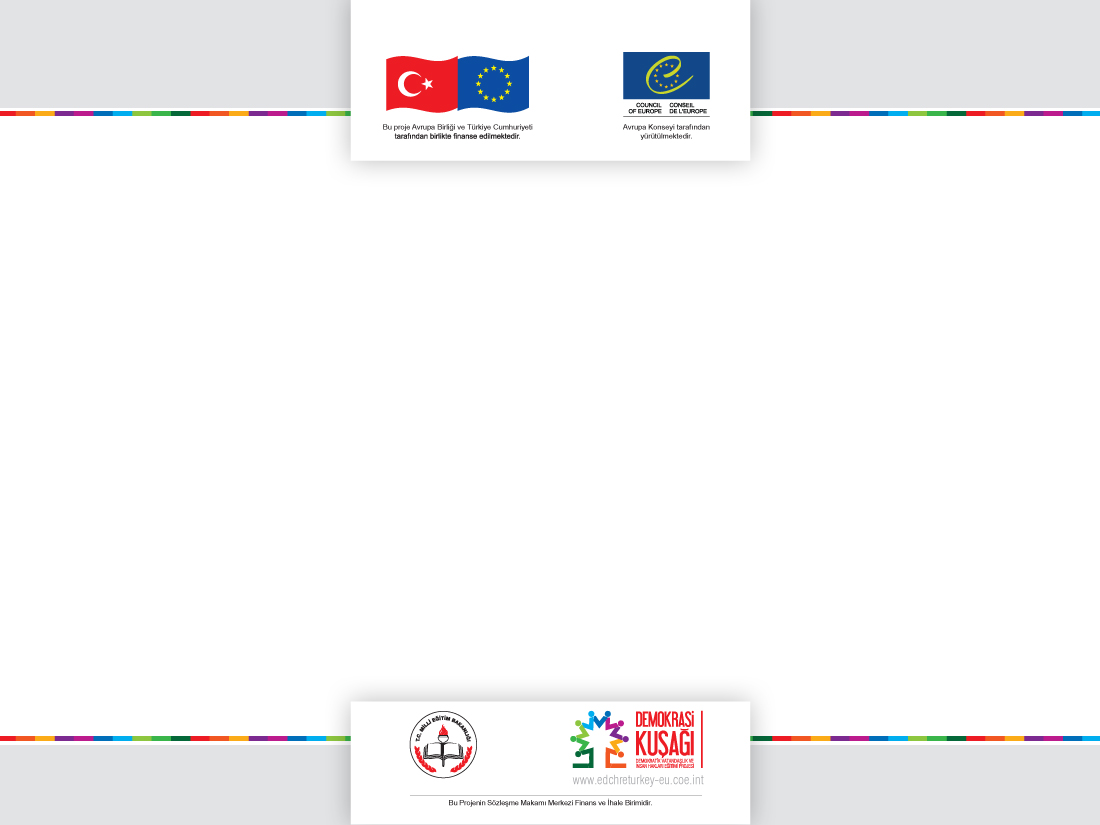 Öğretmen adaylarına göre sınıfta hangi tartışmalı konulara daha fazla/az  yer verilmeli?
İnsan Hakları/Eğitim Sistemi/ Çevre Kirliliği/ Sınav Sistemi/ Demokrasi

Fanatizm/ cemaatler/ Askerlik Sistemi/Faili Meçhuller/ Evrim Teorisi
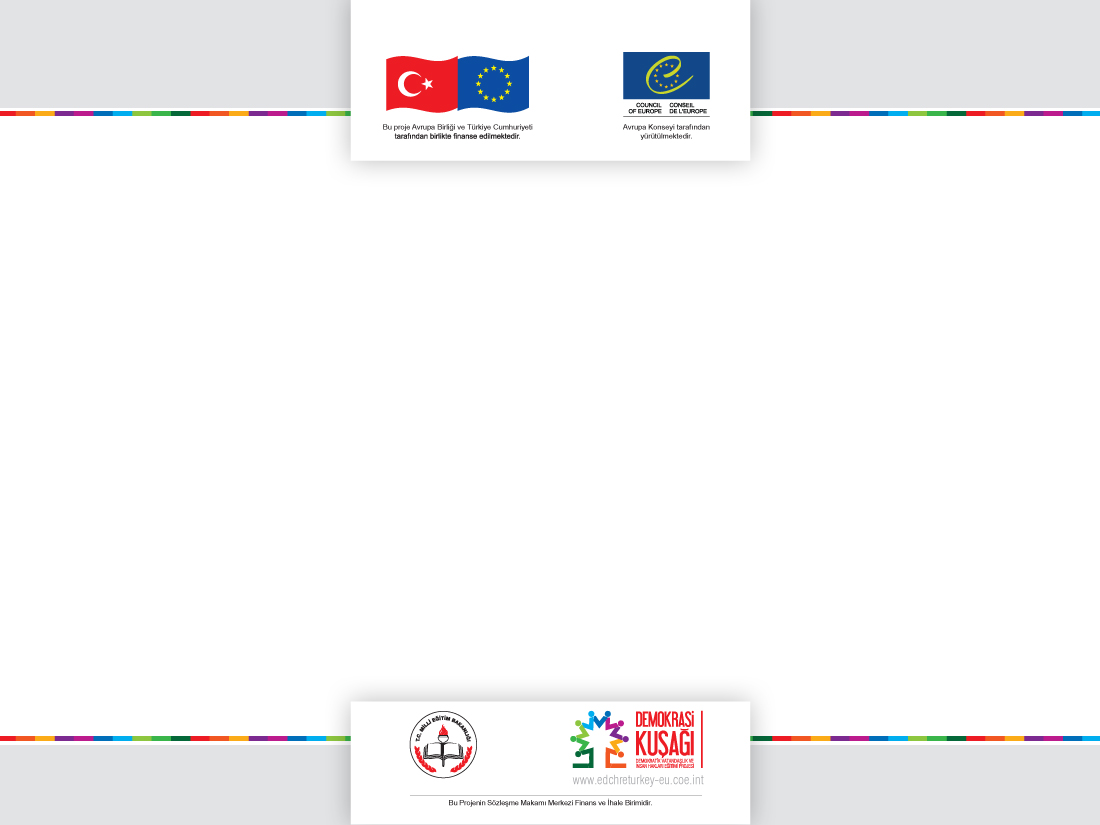 Neden ihtilaflı konuları ele almalıyız?
İhtilaf dünyanın bir parçasıdır
Demokratik ortamda şiddete başvurmadan çözümler bulmak için birbirimizi “duymak” zorundayız 
Öğrenciler tartışmayla anlaşmayı öğrenmeli.
konular, eğitimin, özellikle sosyal bilimlerin bir gerçeğidir. Bu nedenle “tarih, sosyal bilgiler ve felsefe” derslerinde bu konulara yer verilmelidir.
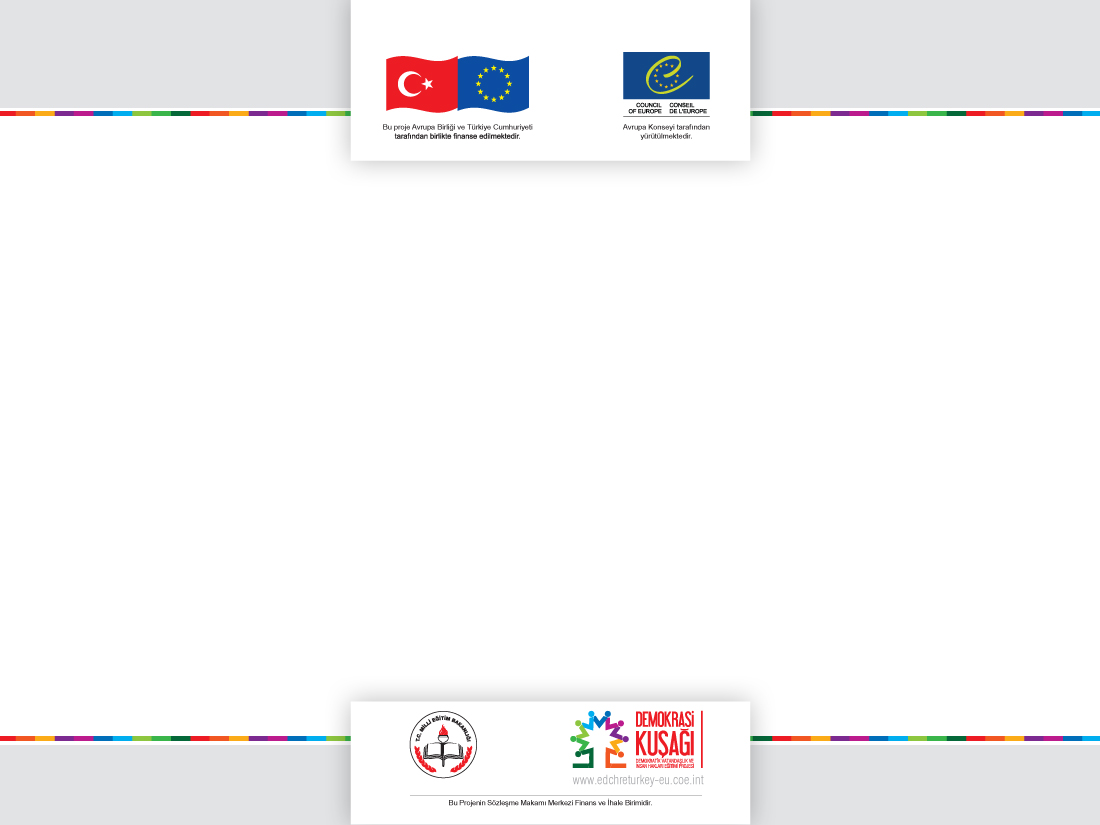 Neden ihtilaflı konuları ele almalıyız?
DV/İHE’nin özünde; öğrencilere ihtilaflı konularla nasıl baş edeceklerini öğretmek,
öğrenciler ihtilaflı konular üzerinde karşılıklı konuşmak hoşlanmaktadır.
Bilişim teknolojileri ile birlikte gelişen sosyal ağlara rağmen öğrenciler tartışmalı konuları yüz yüze (sınıf ortamında) konuşulmasını istemektedirler.
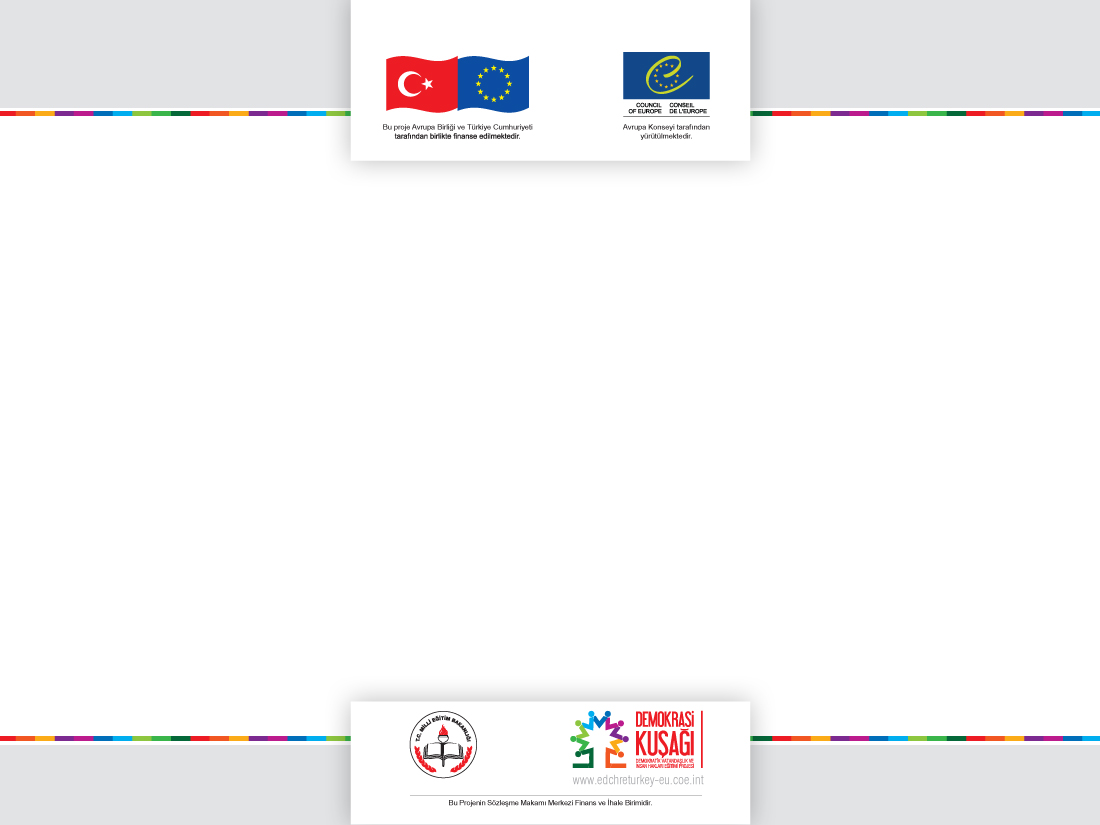 İhtilaflı konuların okul programlarında yer almasının nedenleri
Öğretim programındaki kimi içerikler ihtilaflı birer konudur,
Gençlerin kendi değerlerini keşfedebilmeleri ve öz saygılarını geliştirebilmeleri için,
Genç insanlar global konulara ilgi duymaktalar ve bu konuda daha fazla şey öğrenmek istemektedirler,
Öğrencilerin düşünme geliştirmektir.
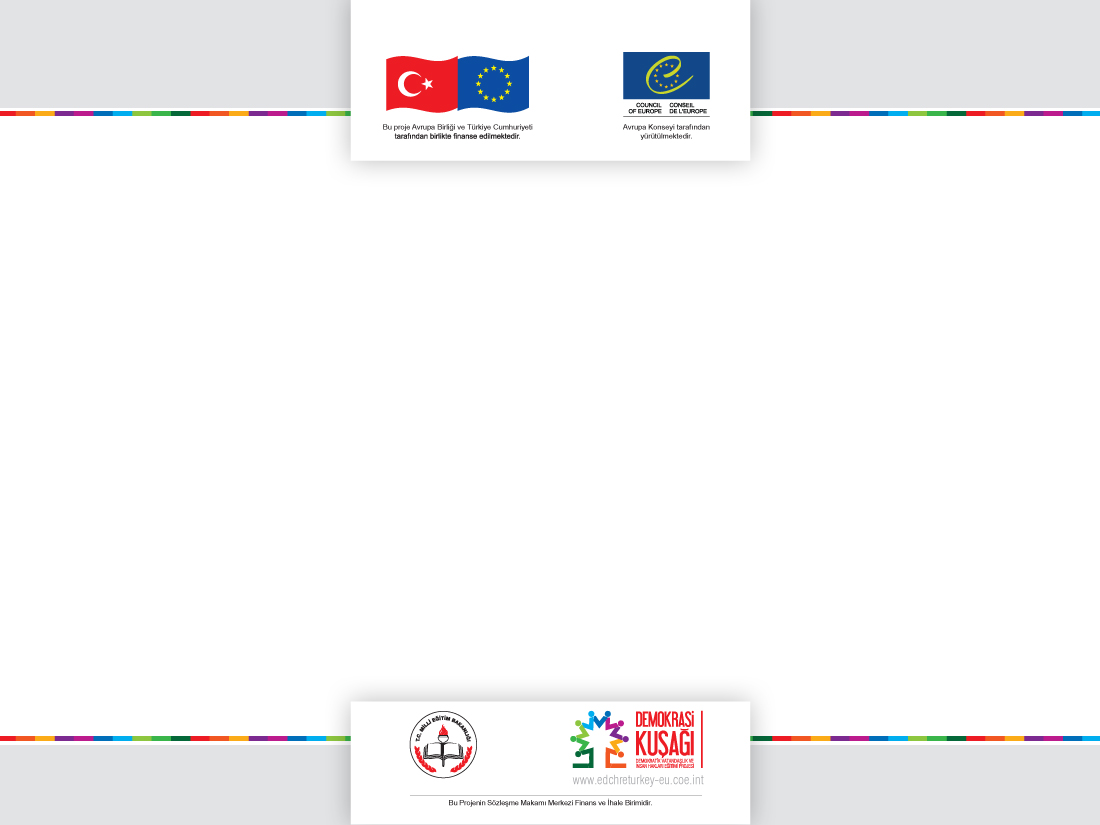 İhtilaflı konuların öğretimi
öğrencilerde;
farklılıkları tanıma ve onlara saygı duyma,
yaratıcı ve eleştirel (üst düşünme) becerilerinin gelişimine katkı sağlama,
vatandaşlık niteliklerini geliştirme,
kendilerini topluma hazırlama ve çevreleriyle iletişimine katkı yapma,
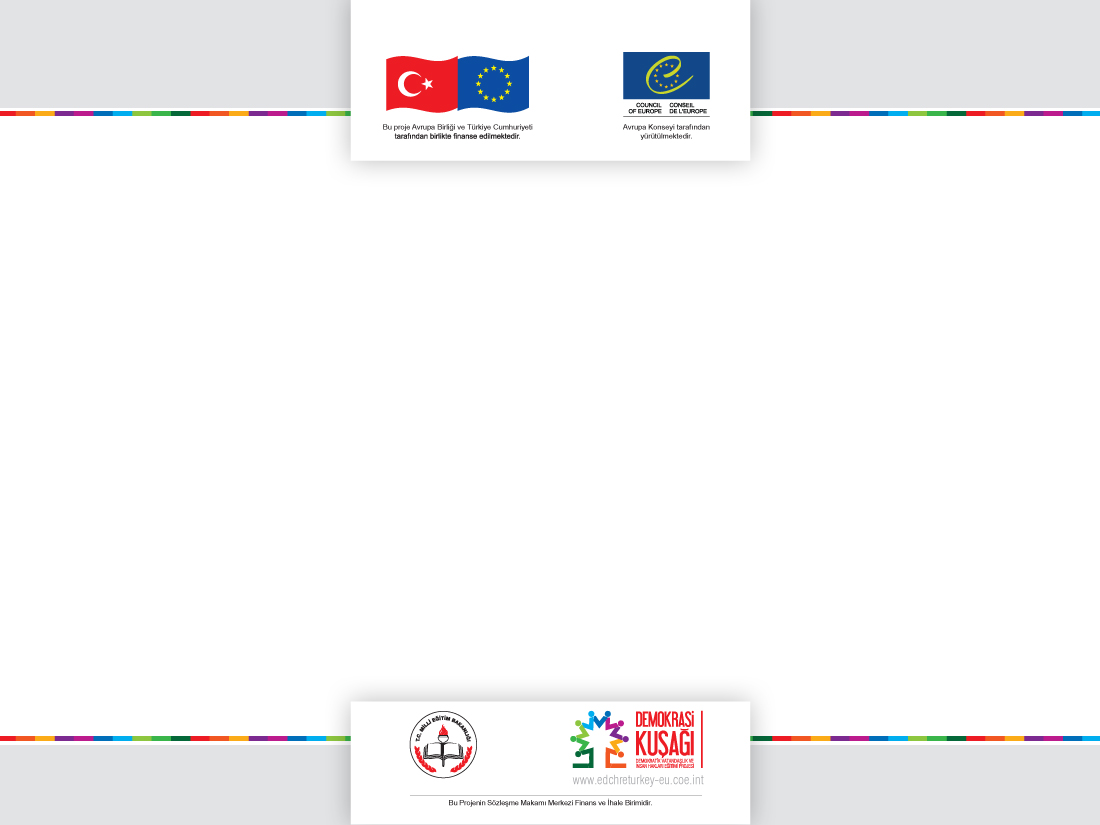 İhtilaflı konuların öğretimi
öğrencilerde;
tartışma kültürü geliştirme ve işbirliği becerilerini geliştirme,
Problem çözme becerisini geliştirme,
Gerçek ve anlamlı öğrenme ortamı yaratma 
	      gibi önemli eğitimsel amaçlara hizmet eder.
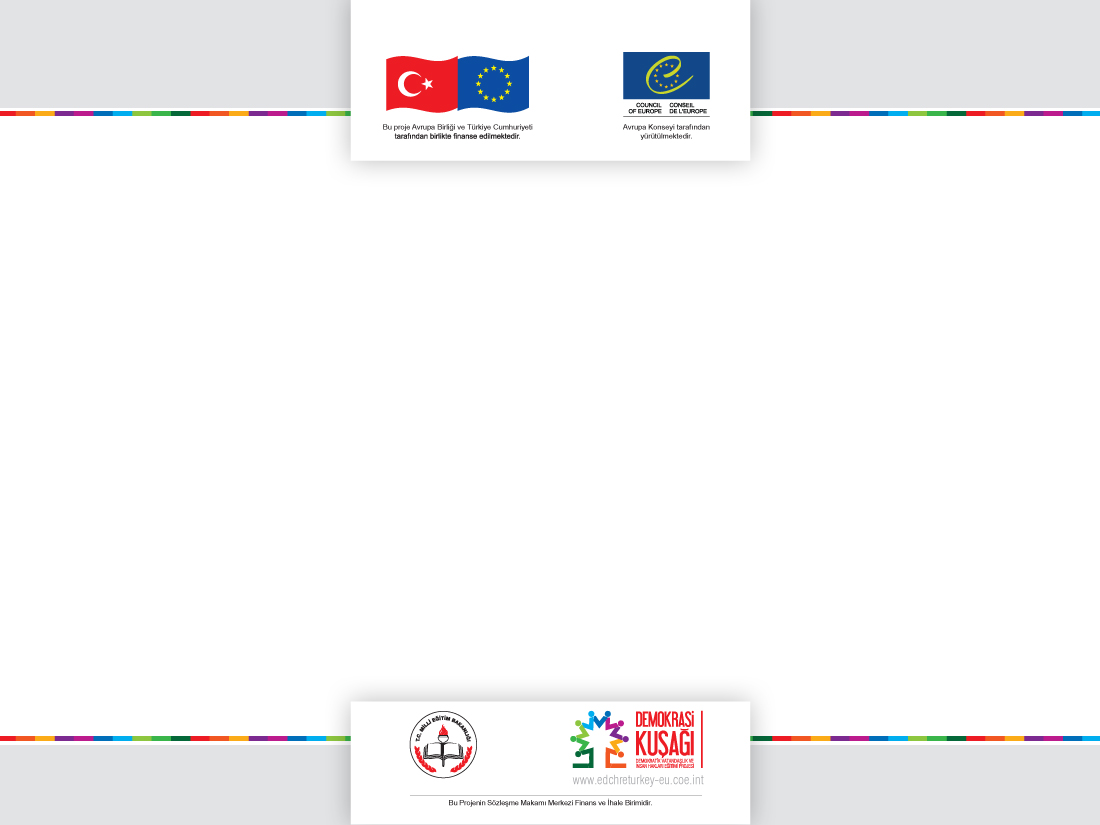 İhtilaflı konuların öğretiminde kurallar
Aynı anda birden fazla kişinin konuşmaması,
Konuşan kişinin sözünün kesilmemesi,
Diğerlerinin görüşlerine saygılı davranma,
İnsanlara değil, düşüncelere meydan okuma/eleştirme,
Uygun dil ve üslup kullanma (Kişilerin cinsiyeti, etnik kökeni vb. ile ilgili yorum yapmama)
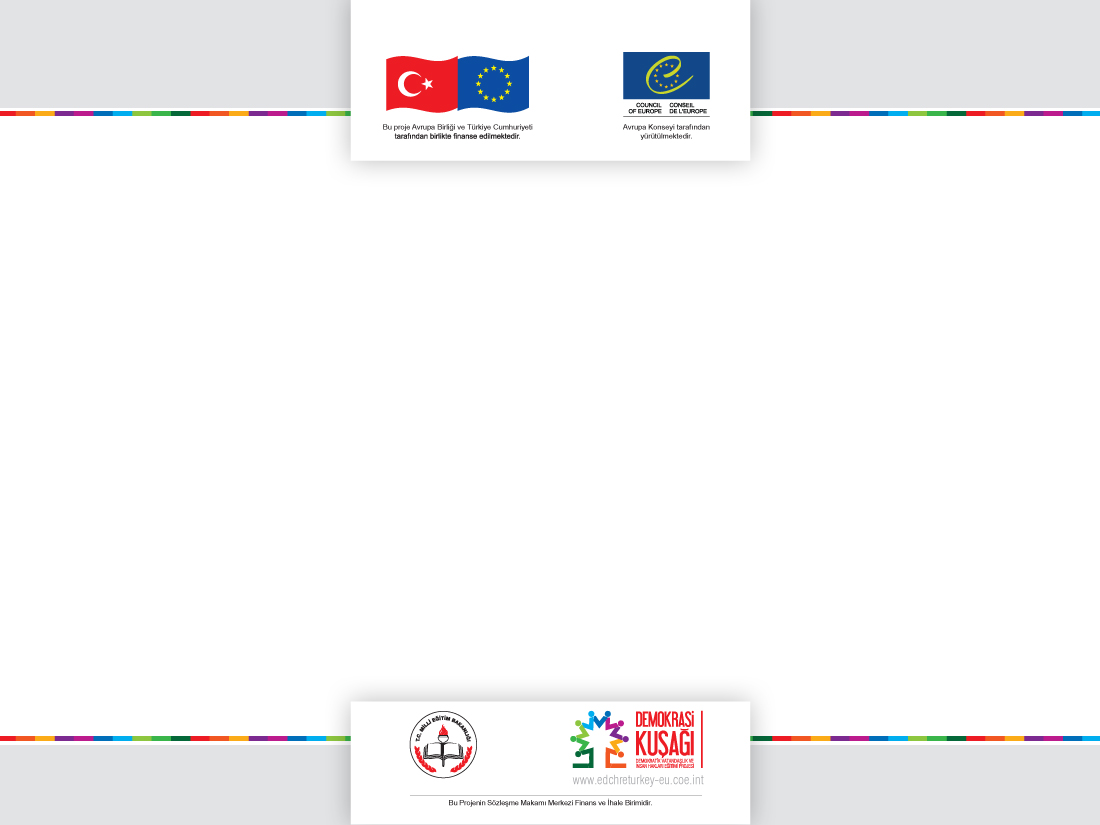 İhtilaflı konuların öğretiminde kurallar
Öğrencilerin kendi bakış açılarını ifade etmelerine müsaade etme ve bunun herkes tarafından duyulmasını sağlama,
Öğrenciler savundukları görüşleri/fikirleri gerekçelendirerek açıklamalıdır.
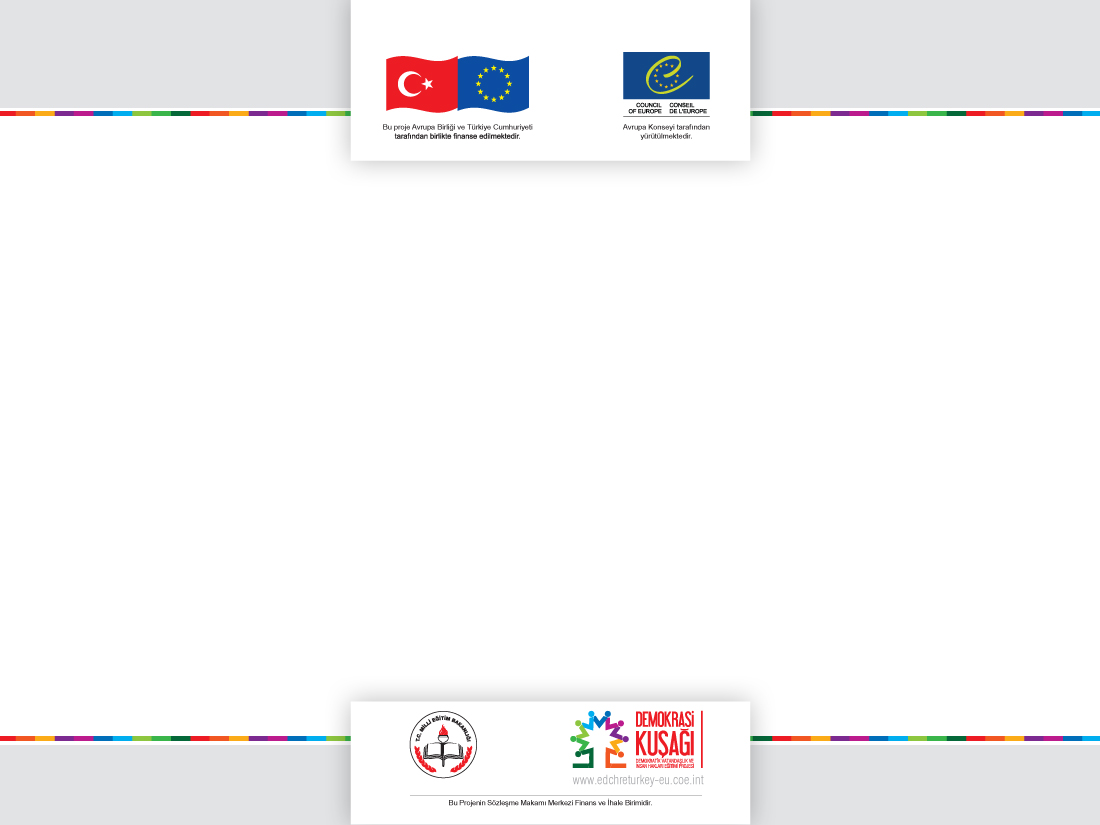 İhtilaflı konuların öğretiminde öğretmenin rolü?
Ele alınan konuya tarafsız bir şekilde başkanlık etmeli,
Dengeli, demokratik ve eşitlikçi bir yaklaşım göstermeli,
Tartışılacak konuları önceden belirlemeli, bir plan dâhilinde tartışmayı ele almalı,
Tartışmanın sınırını iyi belirlemeli ve süreyi dengeli ayarlamalı,
Tartışma esnasında sınıfta oluşabilecek nezaketsiz davranışlara karşı duyarlı olmalı,
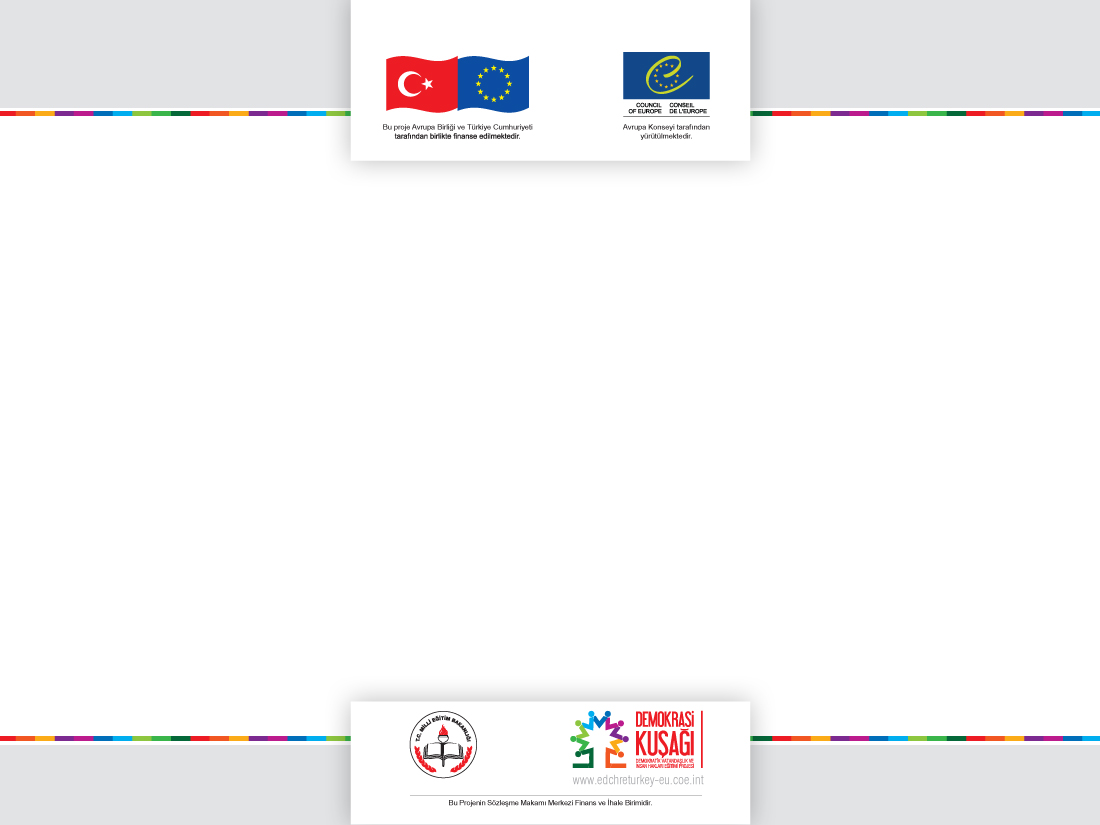 İhtilaflı konuların öğretiminde öğretmenin rolü?
Öğrencilerin birbirlerinin fikirlerine karşı yöneltecekleri eleştirilerde aşırıya kaçılmasını önlemeli,
Olumsuz düşünce ve güçlü duyguları yumuşatabilmeli,
Iraksak ya da üst bilişsel düşünmeyi geliştirmeye çalışmalı,
Diğerlerinin tutum ve inanışlarına saygı ve duyarlılığı artırmalı,
Öğrencileri değişik kaynakları incelemeye yöneltmelidir.
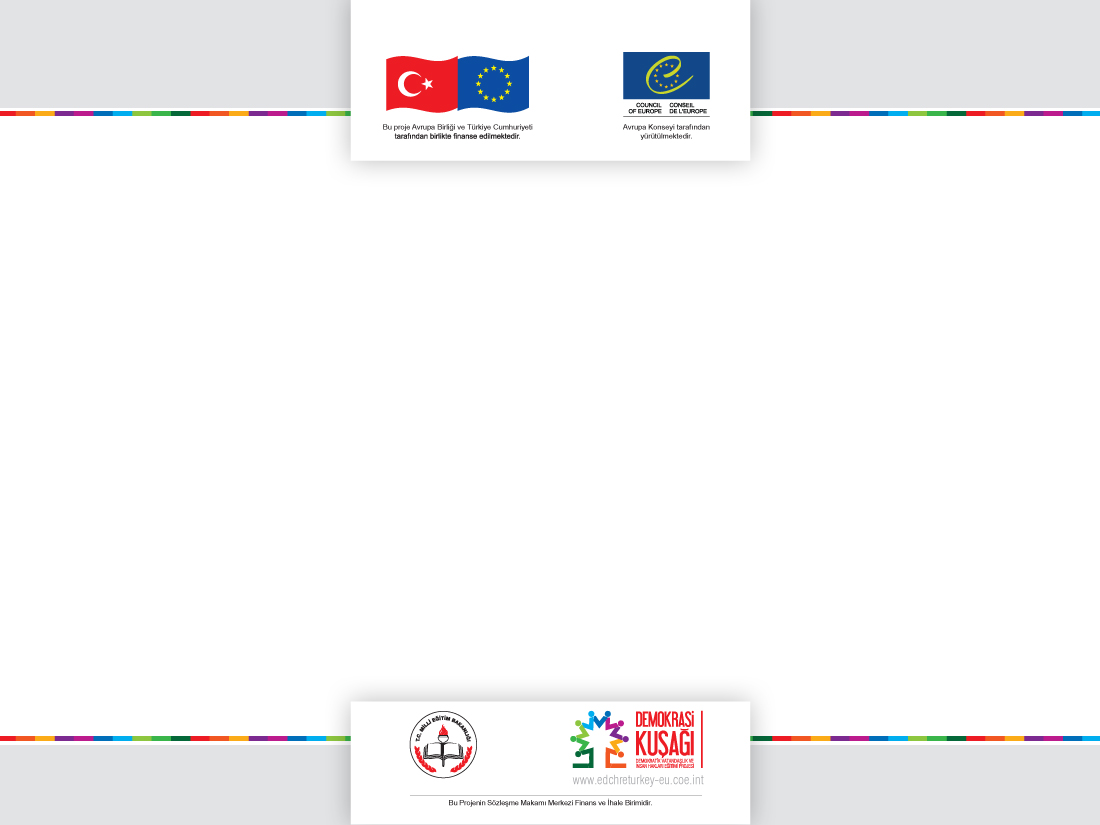 İhtilaflı konuların öğretimindeki engeller
okul programlarında yer almasının önündeki engeller:
Konunun karmaşıklık olması,
Öğretmenin konuya uzak (ilgisiz) olması,
Öğretmenin düşüncesinden dolayı suçlanma endişesi
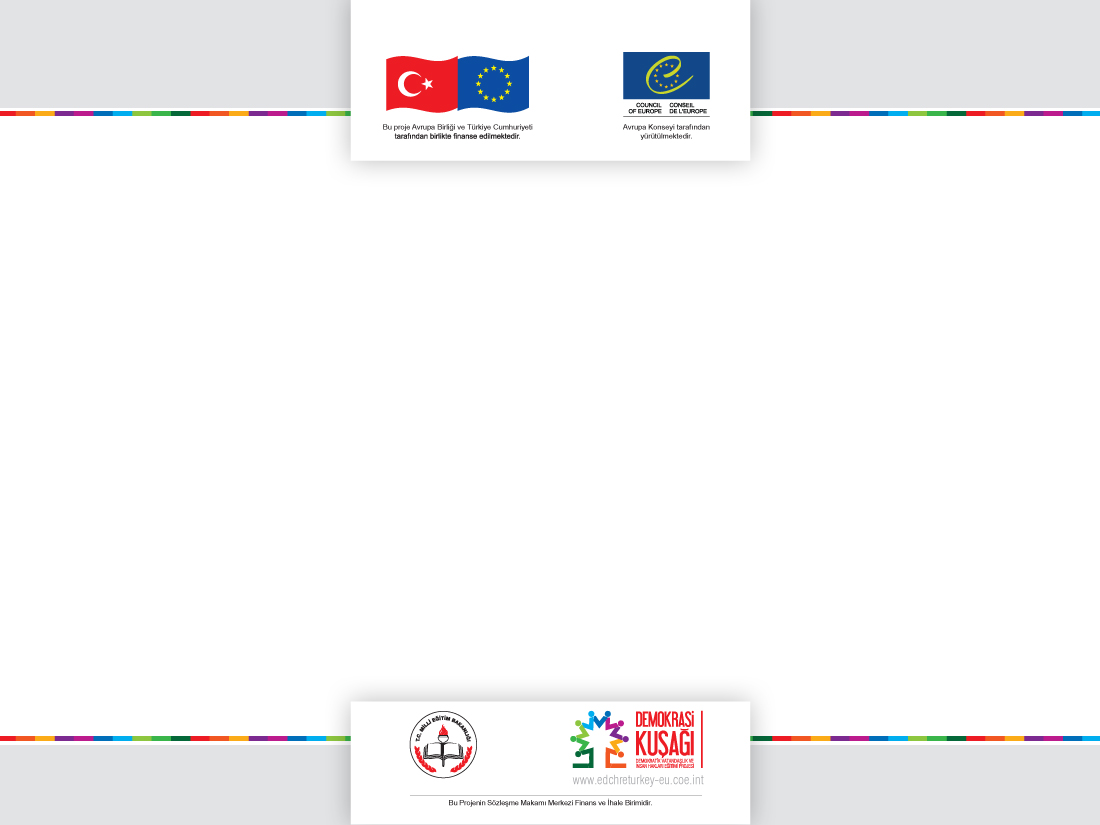 İhtilaflı konuların öğretimindeki engeller
öğretmenden kaynaklanan olası engeller
Öğretmenin bilgi ve beceri eksikliği,
Konuyu öğrenci düzeyinde ele almakta zorlanma,
Sınıfı kontrol edememe endişesi,
Öğretmenin kişiliği (tartışma ortamlarını sevmeyen bir kişilik yapısı)
Öğretmenin ihtilaflı olan konulara ilişkin ön yargısı
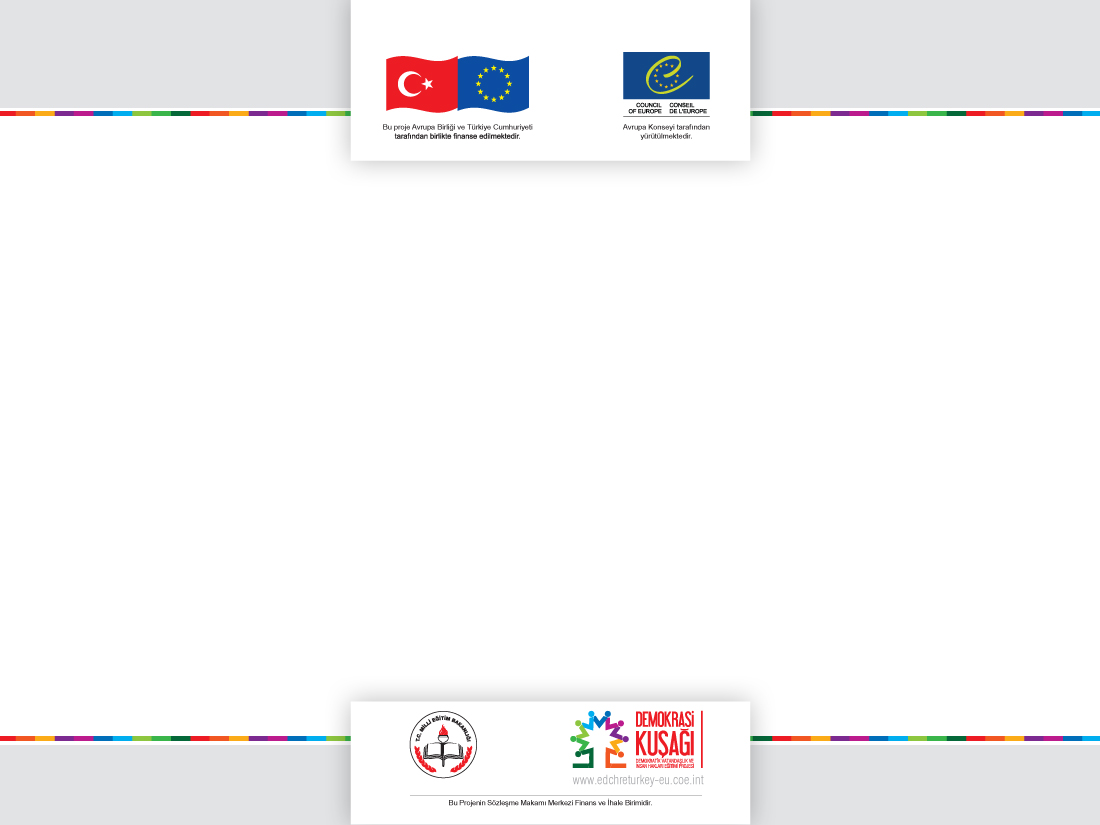 İhtilaflı konuların öğretimindeki engeller
öğrenciden kaynaklanan olası engeller
Öğrencinin konuya ilgi duymaması,
Sınıf içi cinsiyet ve demografik yapıdan kaynaklanan baskı hissi, 
Arkadaşlık ilişkilerini tehlike atma korkusu,
Tartışmadan kaçınmaya dönük kişilik yapısı,
Öğretmeni tarafından yanlış anlaşılma tehlikesi
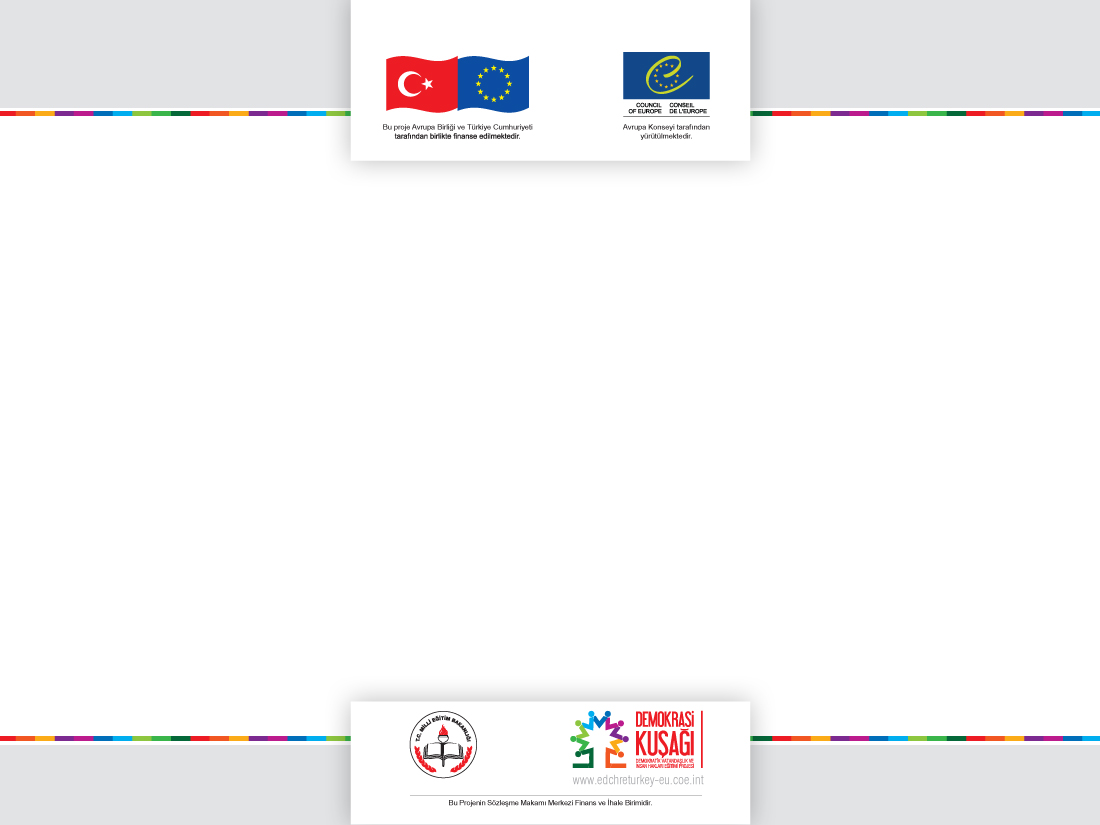 İhtilaflı Konuların Öğretiminde 3 Önemli Husus
Şayet ilk kez ihtilaflı bir konu tartışması yürütecekseniz tartışma konusunu/örneğini uzak örneklerden seçebilirsiniz,
İhtilaflı konuların öğretiminde öğreniciler mutlaka ortak bir noktada uzlaşmak zorunda değildir. Amaç tartışmaların sürdürülebilirliğini sağlamak ve tartışma, sorun çözme gibi becerileri geliştirilmedir,
İtilaflı konuların tartışması ile ilgili etkinlik planlarken olumlu ve olumsuz düşünenlerin sayılarını eşitledikten sonra tartışmayı başlatarak ve tartışmanın dengeli sürmesini sağlayınız.
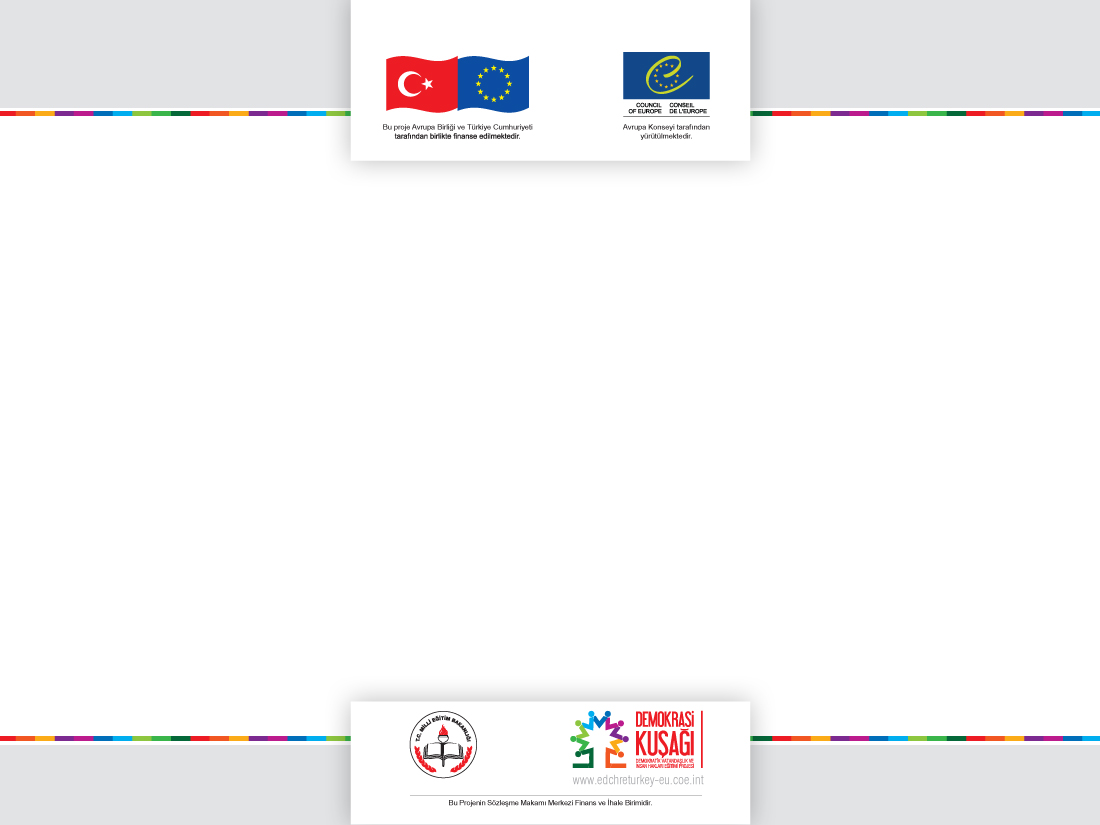 KAYNAKLAR

Oxfam.(2006). Teaching Controversial Issues (Global Citizenship Guides). UK:Oxfam Development Education.
Ersoy, A.F.(2013). Sosyal Bilgiler Öğretmen Adaylarının Tartışmalı Konulara Katılımını Etkileyen Etmenler, Sosyal Bilgiler Eğitimi Araştırmaları Dergisi. 2013: 4(1), pp.24-48.
Yazıcı, S. ve Seçgin, F.(2010). Tartışmalı Konular ve Öğretimine İlişkin Bir Çalışma, Uluslararası Sosyal Araştırmalar Dergisi, Volume: 3   Issue: 12   Summer .
Yılmaz, K. (2012). Tartışmalı ve Tabu Konuların İncelenmesi: Sosyal Bilgiler Öğretmenlerinin Görüşleri, Mustafa Kemal Üniversitesi Sosyal Bilimler Enstitüsü Dergisi, Volume:9, Issue: 18, pp. 201-225.
Berg, W. Graeffe, L and Holden, C. (2003). Teaching Controversial Issues: a European Perspective, CiCe Guidelines 1. UK:London.
Need a Research Topic on Current or Controversial Issues?
	 http://www.usi.edu/library/documents/research%20tips/needatopic.pdf (25.10.2013tarihinde erişim sağlandı)